CTP SYSTÈMES FRIGORIFIQUES
WEBINAIRE
16 novembre 2020
Programme
Philippe SIMON – BSERR
Evolutions règlementaires
Valérie LASSERRE - USNEF
Structure du nouveau CTP
Didier DAVID – Pôle de compétence
Intégration des évolutions règlementaires dans le CTP
Lionel BONNEFOND, Alain CRAS – SNEFCCA
    Eric MARTIN – JCI
Quelles nouveautés dans le CTP 2020 ?
Jean-Philippe LONGIN – AQUAP
Procédure d’approbation du Plan d’Inspection
Didier David
Calendrier d’application du CTP
2
Bureau de la Sécurité des équipements à Risques et des Réseaux
XX/XX/XXXX
3
Webinaire
16 novembre 2020
Contexte réglementaire
Pôle de compétence Appareils à pression
4
Pourquoi une nouvelle version du CTP
Arrêté du 20 novembre 2017 article 13
	IV. - Le plan d’inspection est établi selon les … cahiers techniques professionnels approuvés par décision du ministre chargé de la sécurité industrielle … . 
	Tout nouveau … cahier technique professionnel et toute modification de ….  cahier technique professionnel existant sont établis en accord avec le guide professionnel reconnu mentionné au 2° de l’article R. 557-14-4 du code de l’environnement. 

Guide R. 557-14-4 
	GGPI 2019-01 rév. 0 du 26 mars 2019 chapitre V
	Reconnu par décision BSERR 19-056 du 24 mai 2019
Bureau de la Sécurité des équipements à Risques et des Réseaux
5
Contexte réglementaire
Décision d’approbation du CTP
Refus de requalification
	AM 20/11/2017 art 25
IV.-Il est interdit : 
-d’exploiter un équipement soumis au régime de la requalification périodique s’il ne dispose pas d’une attestation valide ou le cas échéant du marquage correspondant ; 
	BSERR 20-037 art.3
…l’exploitant d’équipements se trouvant de ce fait en situation non-conforme 
réalise une nouvelle requalification périodique 
suivant les dispositions des articles 18 à 25 de l’arrêté ministériel du 20 novembre 2017…

Avant remise en service avec suivi par plan d’inspection:
Preuve que tous les équipements  sont conformes aux disposition du CTP:  Vérification initiale conforme;
Approbation du Plan d’Inspection au moment de la requalification.
Bureau de la Sécurité des équipements à Risques et des Réseaux
6
Contexte réglementaire
Décision d’approbation du CTP
Requalification refusée
Suivant nature des constats                       Requalification selon CTP
	VI satisfaisante
	PI approuvé
Interdit d’exploiter
Suivi en Service CTP
ou
Requalification selon AM 20/11/2017
	visite interne
	épreuve
Interdit d’exploiter
Suivi en Service AM 20/11/2017
Suivi en service
Selon l’ AM du 20/11/2017
Requalification selon CTP
	VI satisfaisante
	PI approuvé
Suivi en Service CTP
7
Bureau de la Sécurité des équipements à Risques et des Réseaux
Merci de votre attention
Bureau de la Sécurité des équipements à Risques et des Réseaux
QUESTIONS - RÉPONSES
9
STRUCTURE DU NOUVEAU CTP
10
TRAVAUX DE RÉVISION
11
RÉUNIONS DE TRAVAIL
17 janvier 2018 – 23 juillet 2020
48 réunions 
300 heures de travail x 10 personnes
Groupe « restreint » - USNEF, SNEFCCA, PERIFEM, UNICLIMA, EDF
Groupe « plénier » - co-rédacteurs du CTP + Aquap
Pôle de compétences – Dreal Hauts de France
12
CONSULTATION ÉPISTOLAIRE SCPAP
2 au 16 juillet 2020
Près de 150 questions écrites
Réponses collégiales à construire
Forte mobilisation des professionnels
13
CONTEXTE
14
HISTORIQUE
Directive européenne 97/23/CE
Décret 99-1046
Arrêté 15 mars 2000 modifié

2004 – CTP n°1 
Equipements ou ensembles frigorifiques « 1960 »
2009 – CTP n°2
Ensembles frigorifiques
2010 – CTP n°3
Installations frigorifiques
2014 – Systèmes frigorifiques
15
EVOLUTIONS RÉGLEMENTAIRES
DESP 2014/68/UE
AM 20 novembre 2017
16
STRUCTURE DU NOUVEAU CTP
17
EXIGENCES ESSENTIELLES
Document autoporteur
Pédagogique
Fiches Techniques
Structure des chapitres identique
18
SOMMAIRE
Chapitre A – Généralités
Regroupement de toutes les dispositions communes aux autres chapitres 
Chapitre B – Récipients avec des dispositions spécifiques
Chapitre C – Récipients sans dispositions spécifiques
Chapitre D – Tuyauteries
Chapitre E – Cas particuliers
19
ANNEXES
Annexe I – Plan d’inspection générique
Annexe II – Modes de dégradation
Annexe III – REX du CTP
Annexe IV – Transmission du REX à l’OBAP
Annexe V – Procédure spécifique
Annexe VI – Référentiels d’habilitation ou de reconnaissance de l’aptitude
20
Fiches Techniqueshors reconnaissance BSERR 20-037 du 19 août 2020
Compréhension de la règlementation 
Seuils de soumission
Logigramme des interventions
Illustration des classifications des interventions
Exemples de documents
Comptes rendus type de VI, d’IP
Formulaires d’habilitation
Déclaration ou attestation d’intervention
21
QUESTIONS - RÉPONSES
22
INTÉGRATION DES EXIGENCES RÈGLEMENTAIRES DANS LE CTP
23
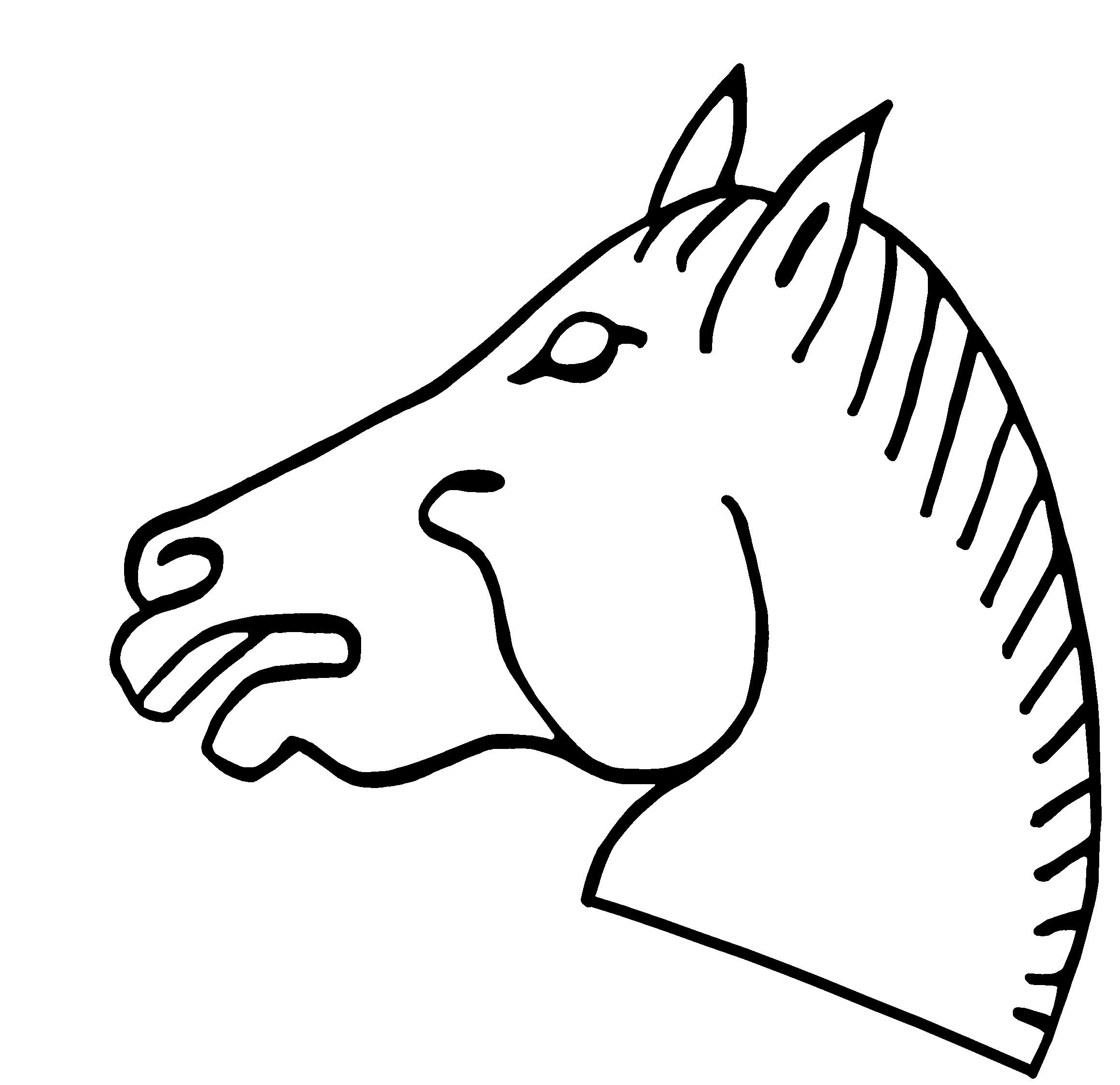 Pôle de compétence Appareils à Pression
	DEAL Guadeloupe 
	DEAL Guyane
	DEAL Martinique
	DEAL Mayotte
	DEAL Réunion
	DREAL Hauts-de-France
	DRIEE île de France
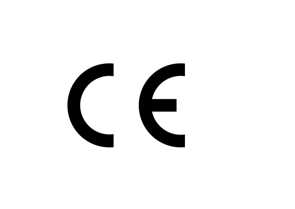 XX/XX/XXXX
24
Webinaire
16 novembre 2020
Les évolutions réglementaires
de l’arrêté du 20 novembre 2017
dans le CTP
Pôle de compétence Appareils à pression
25
Les évolutions
une volonté de faire apparaître les exigences réglementaires
Référence à l’AM 20/11/2017
Contrôle de Mise en Service des récipients

Les périodicités des inspections et des requalifications

Le plan d’inspection 

Les relations avec l’administration
Pôle de compétence Appareils à Pression
26
Le contrôle de mise en service
AM 20/11/2017 art 10 et 11
Intégré dans la vérification initiale
Avant la première mise en service;

Opérations de contrôle réalisées par une personne habilitée;

Compte rendu;

Le renouvellement après modification importante ou  nouvelle installation en dehors de l’établissement précédent.
Pôle de compétence Appareils à Pression
27
Les périodicités
Inspection et requalification périodiques
Inspection périodique
	selon les cas  de 24 à 48 mois
Requalification périodique
	fluides toxiques : intervalle maxi de 6 ans
	autres fluides     :  intervalle maxi de 12 ans
Pôle de compétence Appareils à Pression
28
Le plan d’inspection
Les données d’entrée
Les modes de dégradation
	fluide;
	matériaux;
	conditions de fonctionnement;
	environnement.
La surveillance des modes de dégradation potentiels
	localisation du contrôle;
	critères d’acception.
Le retour d’expérience
	celui d’aujourd’hui qui a servi à la rédaction du CTP
	celui à venir pour le maintien des dispositions actuelles ou leurs évolutions.
Pôle de compétence Appareils à Pression
29
Le plan d’inspection
Sa mise en place
Rédigé par une personne habilitée
	prise en compte des préconisations liées au risque pression citées dans la notice d’instructions  du fabricant.
Applicable à la date de signature par l’exploitant
	avant la vérification initiale;
	pour les équipement déjà en service, avant la prochaine IP ou RP.
Approuvé par un organisme habilité
	à la première des opérations VI IP ou RP si non respect de la notice d’instruction;
	à la première requalification dans les autres cas.
Pôle de compétence Appareils à Pression
30
Le plan d’inspection
Son contenu
Un contenu contraint par le document GGPI 2019-01 révision 0
Identification du système 
Informations complémentaires relatives aux tuyauteries soumises
          le plan d’inspection remplace le programme de contrôle des tuyauteries
Aménagements à la notice d’instructions du fabricant 
Modes de dégradation
Action de surveillance
Conditions opératoires critiques limites
Signature des parties
Pôle de compétence Appareils à Pression
31
Les relations avec l’administration
Celles du code de l’environnement:
	Accidents ayant entraîné mort d’homme ou ayant provoqué des blessures ou des lésion graves;
	Ruptures accidentelles des équipements soumis à l’inspection.
Celles du CTP
	Perte de confinement avec rejet externe au site;
	Perte de confinement avec rejet interne au site et avec dommage corporel;
	Perte de confinement avec rejet interne au site et avec déclenchement de POI (plan opération interne).
Celle de l’arrêté du 20 novembre 2017 article 31 
	Pas de possibilité « d’aménagement » sans passage en SCPAP.
Pôle de compétence Appareils à Pression
32
Merci de votre attention
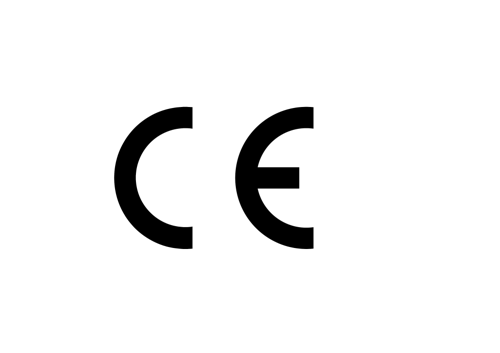 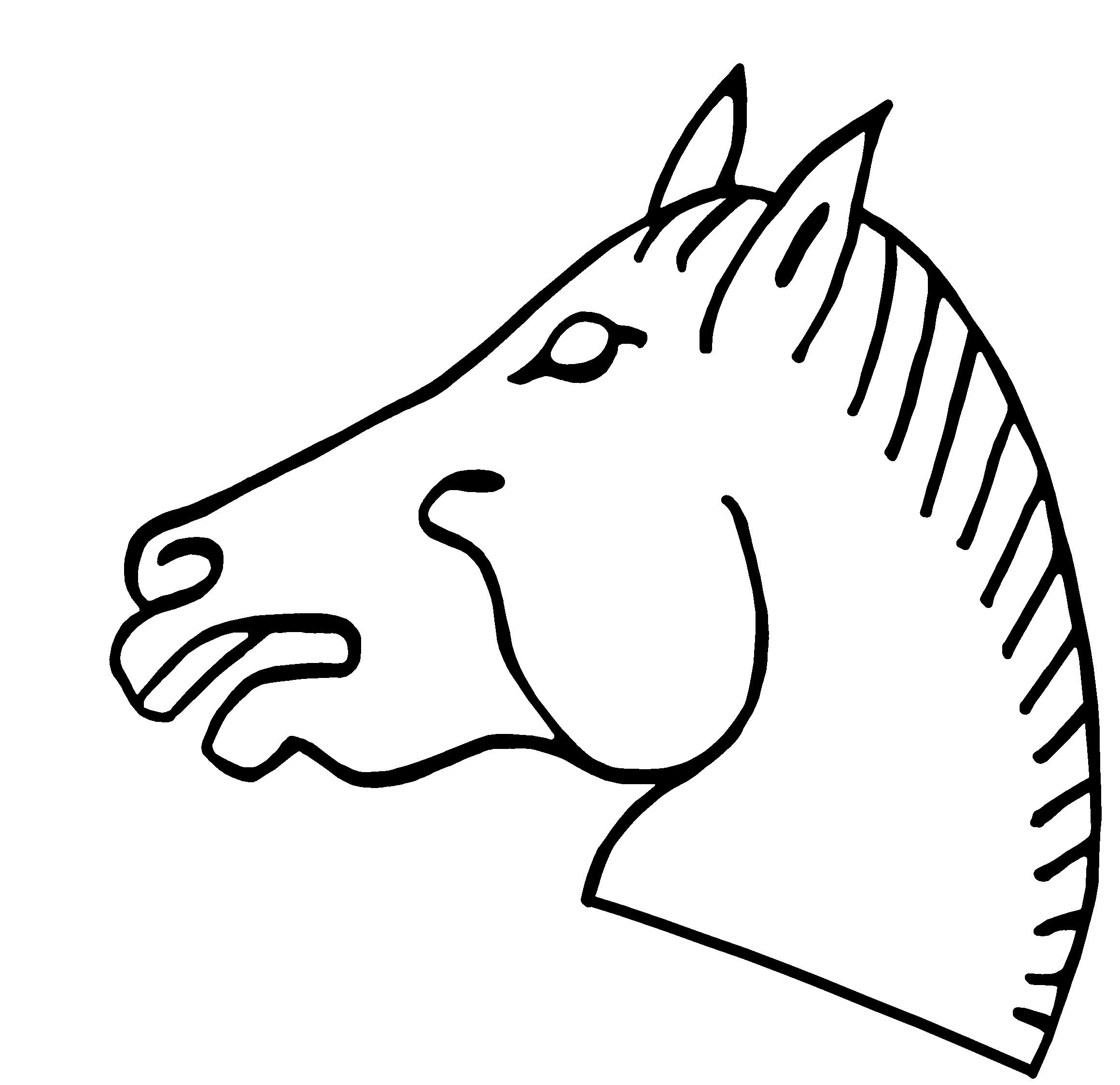 Pôle de compétence Appareils à Pression
QUESTIONS - RÉPONSES
34
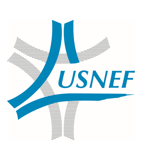 CTP des Systèmes Frigorifiquesdu 23 juillet 2020approuvé le 22/08/2020 au bulletin officielselon la décision BSERR n°20-037 du 19 août 2020
Qu’est ce qui change ?
    - Les Nouveautés
    - Les Évolutions
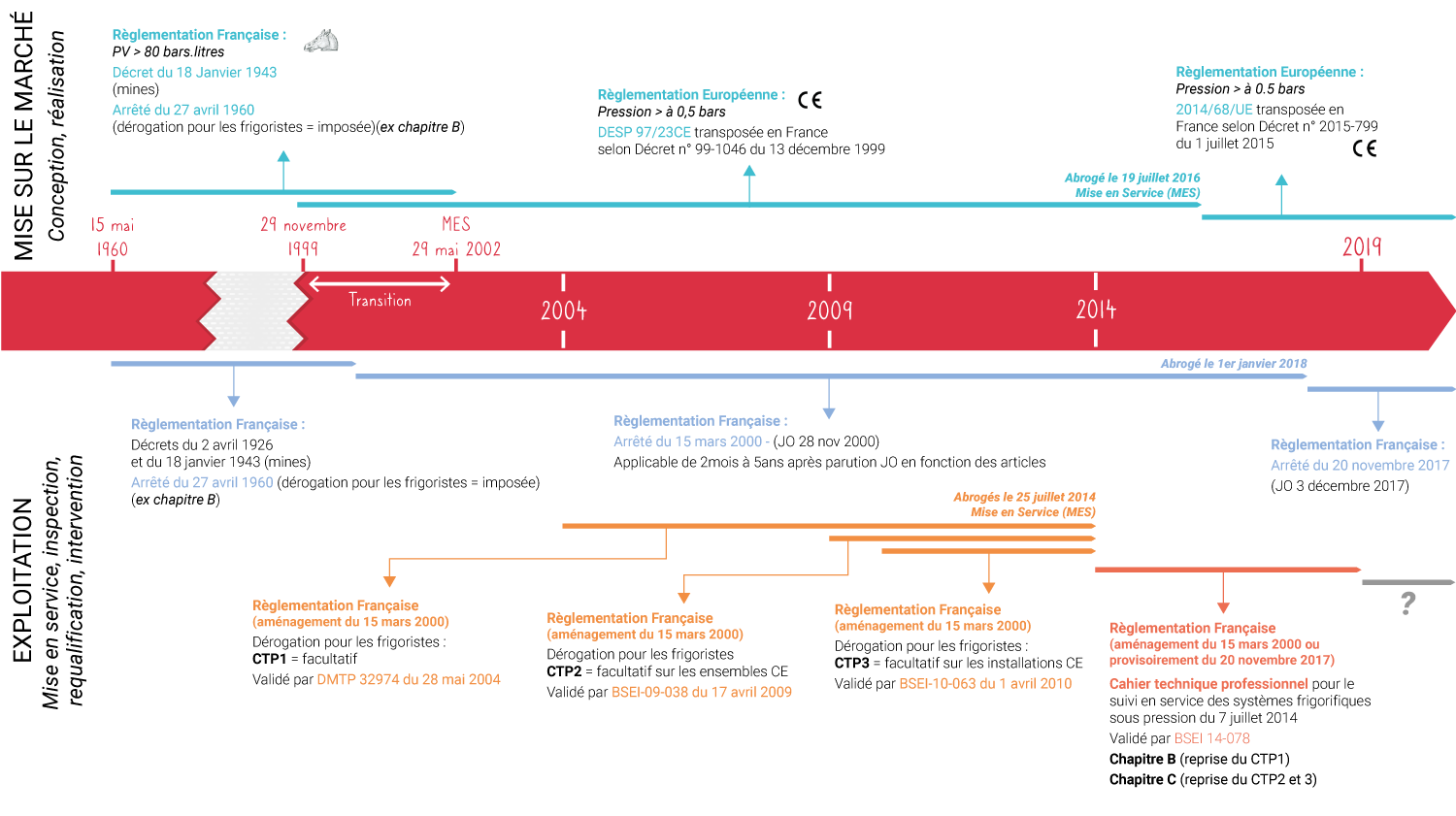 Avant propos : Beaucoup de changement sur les systèmes frigorifiques
Transition
22/08/2020 - 01/01/2021
I    I
14 M€
Règlementation Française
(Elaboration d’un plan d’inspection)
Cahier technique professionnel pour le suivi en service des systèmes frigorifiques sous pression du 23 juillet 2020.
Validé par BSERR 20-037
CONCLUSION
Changement radical au début des années 2000, aussi bien pour 
les fabricants / installateurs que pour les exploitants d’équipements sous pression.
[Speaker Notes: 2min]
Les Nouveautés
Plan d’inspection (A.8)
Permet de lister les modes de dégradation génériques qui ont permis de définir les actions de surveillance du CTP. Et ceci pour la rédaction du PI
Mode de dégradation (A.9)
PG46 (E.4.2)
Gestion du REX (A.10)
Remontée d’informations une fois tous les deux ans par les exploitants
37
Avant propos : PhilosophieSuivi en service des équipements sous pression
Arrêté du 15 mars 2000
Arrêté du 20 novembre 2017
Si le texte a besoin
d’être aménagé
Guide des guides
GGPI 2019-01
(harmoniser les cas particuliers)
Article R. 557-14-4 du code de l’environnement
Cahier Technique professionnel
(reconnu par l’administration)
Cahier Technique professionnel
(approuvé par l’administration)
Guide professionnel
Le 1er janvier 2018 et au fur et à mesure que les CTP sont approuvés€
Plan d’inspection
Equipements sous pression
Equipements sous pression
CONCLUSION
Encadré en rouge, le cas des systèmes frigorifiques sous pression pression.
[Speaker Notes: 2min]
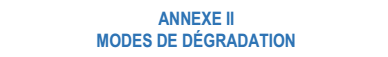 Modes de dégradation (A.9)
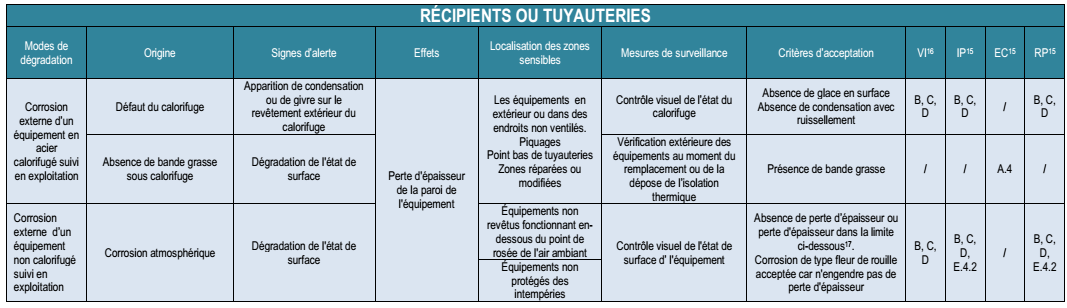 Etc…
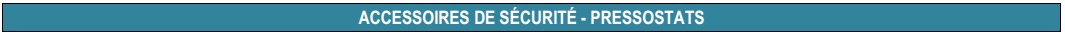 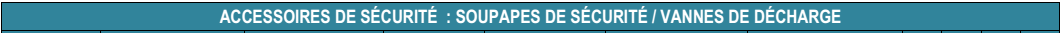 39
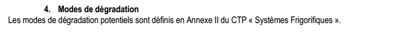 Plan d’inspection (A.8)
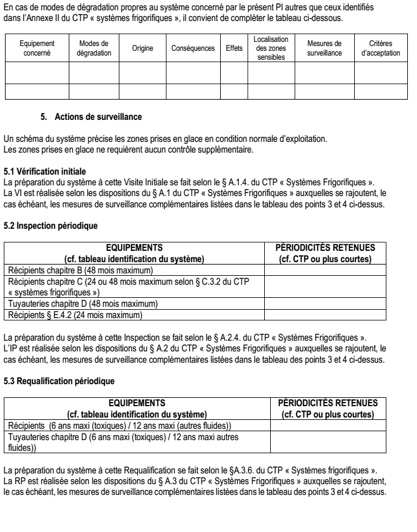 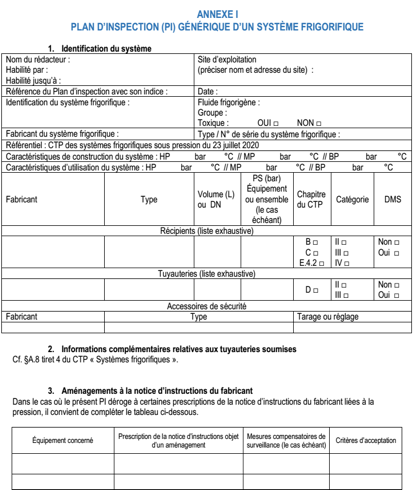 40
Plan d’inspection (A.8)
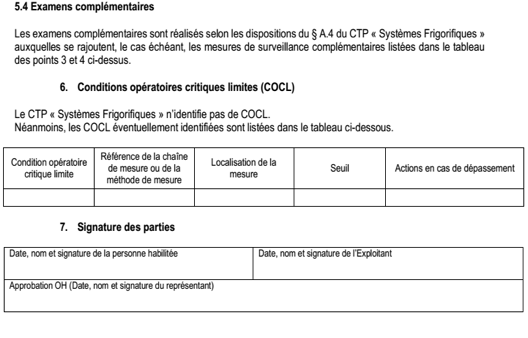 41
Gestion du REX (A.10)
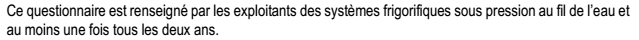 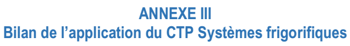 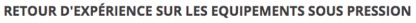 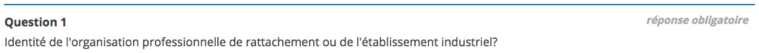 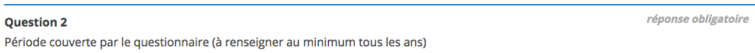 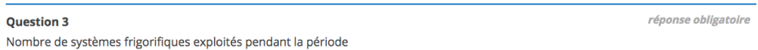 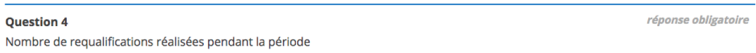 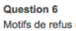 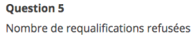 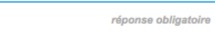 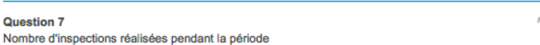 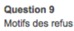 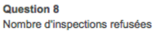 42
Gestion du REX (A.10)
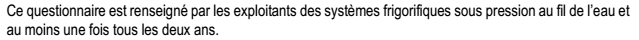 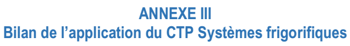 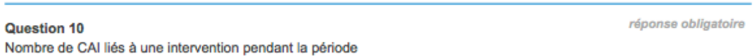 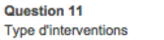 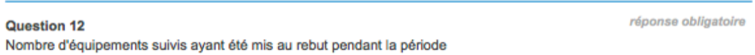 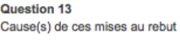 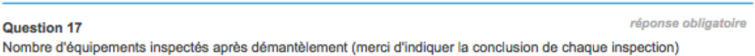 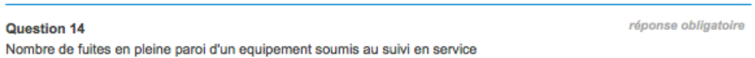 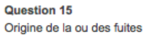 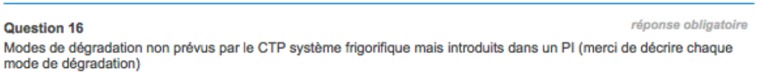 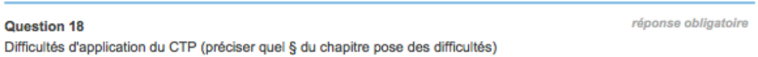 43
PG46 (E.4.2)
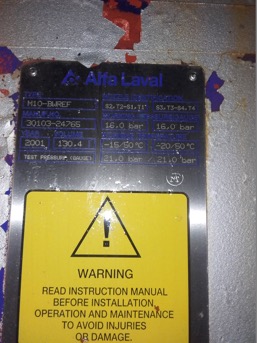 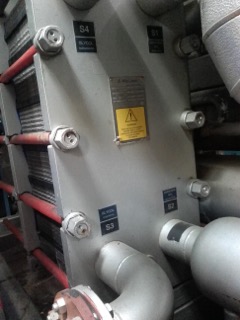 BSEI11-109
BSEI13-047
44
PG46 (E.4.2)
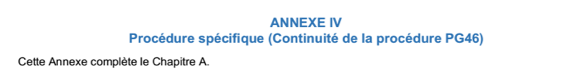 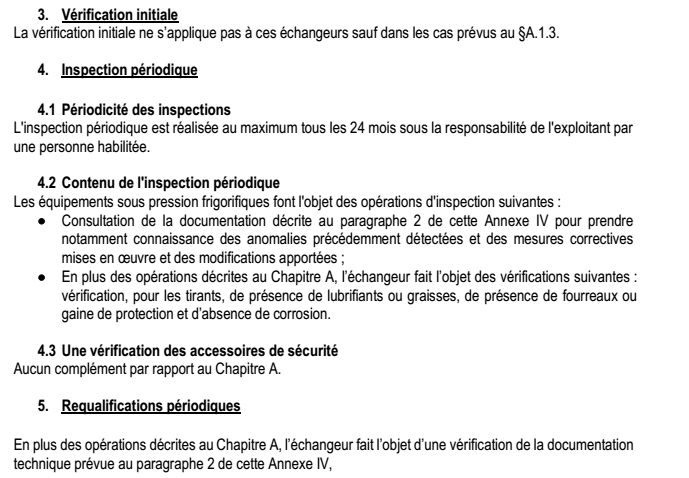 45
Les Évolutions
Documents
V.I.
46
A7- Dossier d’exploitation
* évolution
(Le CTP préconise de faire un dossier d’exploitation par système frigorifique
Ce dossier peut se présenter sous forme de documents papier ou sous format numérique)
A.7.1 Partie fabrication
Pour les récipients (chapitre C) & tuyauteries (chapitre D), pas de changement
Pour les récipients avec dispositions spécifiques (cf. B.6.1 ci-dessous)
cf. CTP 2020 – A7.1
cf. CTP 2020 – B6.1
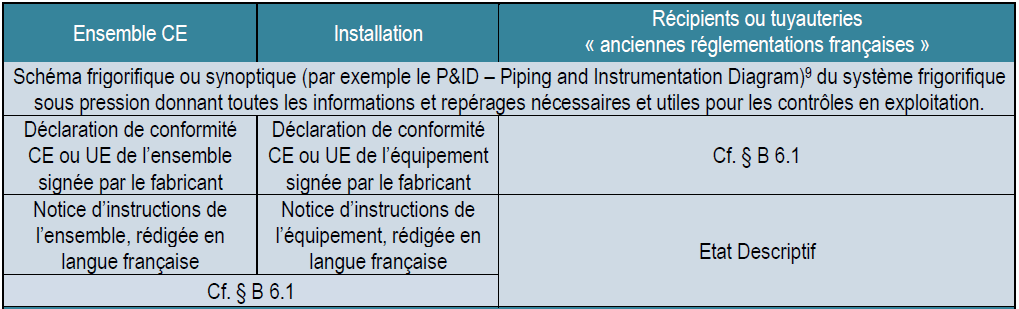 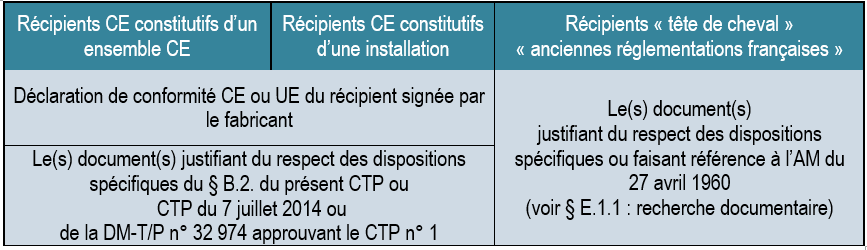 cf. CTP 2014 – B6.1
*Pour un récipient CE Chapitre B intégré dans un ensemble, 
la notice d’instructions de l’ensemble suffit.
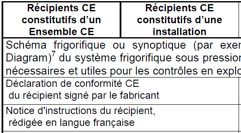 *Pour un récipient TDC,  la recherche infructueuse n’est
Plus requise. (cf. § E1.1)
47
A7- Dossier d’exploitation
* évolution
l’exploitant doit disposer d'une liste de l'ensemble de ses équipements 

A.7.2 Partie exploitation
     Avec les précisions suivantes :
 *Un registre qui peut-être unique où sont consignées toutes les opérations ou interventions datées suivantes:
Les contrôles (VI ; IP ; RP ; Examens complémentaires) ;
Les incidents ;
Les événements (remplacement de soupape(s), test de pressostat(s)…) ;
Les réparations ou modifications.
48
[Speaker Notes: Peut être unique pour un système frigorifique]
A7- Dossier d’exploitation
* évolution
Précisions
 *Certificats de réglage des pressostats de sécurité en vue de la RP :
La personne compétente atteste de la vérification du réglage du (des) pressostat(s) de sécurité. 
Opération devant avoir moins de 12 mois au moment de la Requalification Périodique.

Un dossier d’intervention comportant :
Déclaration de conformité selon l’AM du 20/11/2017 intervention Notable
Attestation de conformité selon l’AM du 20/11/2017 intervention Non Notable 
(cf. fiche Technique n°10).
49
A7.2- Liste 6. III
(Liste de l'ensemble des équipements du site)
A.7.2 (cf. Fiche Technique n°7)
Liste des récipients fixes, tuyauteries ainsi que les équipements ou systèmes frigorifiques au chômage en indiquant à minima:
 leur type (récipient, tuyauterie),
leur numéro de fabrication, 
Le nom du fabricant,
Année de fabrication,
leur(s) DN ou volume(s), 
leur(s) PS,
Leur régime de surveillance: CTP systèmes frigorifiques
La date de dernière et prochaine IP,
La date de dernière et prochaine RP.

L’exploitant tient cette liste à la disposition des agents chargés de la surveillance des appareils à pression
50
A1- La Vérification Initiale
* évolution
A.1.4  *Conditions de préparation par l’exploitant

Pour préparer la vérification initiale, l’exploitant :
donne accès au dossier d’exploitation, 
permet l’accès aux récipients, aux tuyauteries et aux accessoires de sécurité 
rend visibles les marques d’identité ou les plaques signalétiques et tout marquage indiquant un risque particulier. (CODENV R557 art. 9-8).
51
A1- La Vérification Initiale
* évolution
(cf. Fiche Technique n°2)
1ere opération réglementaire 
Applicable aux récipients + tuyauteries + accessoires associées
 *Vérifie que les dispositions du PI pourront être mises en œuvre
 *Réalisée avant la date de première mise en service
Réalisée en cas d’ajout ou de remplacement d’un équipement
Vérifie le rejet des soupapes: non mise en danger des personnes
 *Vaut CMS Contrôle de Mise en Service” (cf. Titre III A 20/11/2017)
Rédaction d’un compte-rendu par une personne habilité et à contresigner par l’exploitant
 *En cas de non-conformité au PI avec altération du niveau de sécurité
Correction immédiate, sinon système mis à l’arrêt par l’exploitant
 *Autres NC, programmer la (les) remise(s) à niveau
A Consigner dans le dossier d’exploitation

CTP applicable uniquement en cas de rapport satisfaisant
52
A- Date de 1ère mise en service
* évolution
Deux Cas : 
PV de mise en service ou *de réception avec ou sans date de levée de réserve inscrite sur le PV :
*VI à réaliser avant la date de mise en service ou de réception. 
Faire le choix du PV de réception permet de vérifier le système et de récupérer la documentation quand le système frigorifique est terminé par le fabricant ou l’installateur.

Marquage de l’équipement ou de l’ensemble en l’absence de PV de mise en service ou de réception :
Ultime recours. A éviter !
53
A.1.3-la Vérification Initiale
Renouvellement d’une VI
après une évaluation de conformité liée à une intervention importante 
En cas de remise en service, nouvelle installation hors du site d’utilisation & systèmes en location qui comportent des ESP soumis à DMS, cf. §E10.
En cas de remise en service suite à une période de chômage
En cas de nouveau(x) mode(s) de dégradation(s) non identifié(s) dans l’annexe 2 : 
     Cette nouvelle VI est à réaliser dans un délai de 3 mois suivant la date de signature du PI  par   l’exploitant.
54
Fiche Technique n°2
* évolution
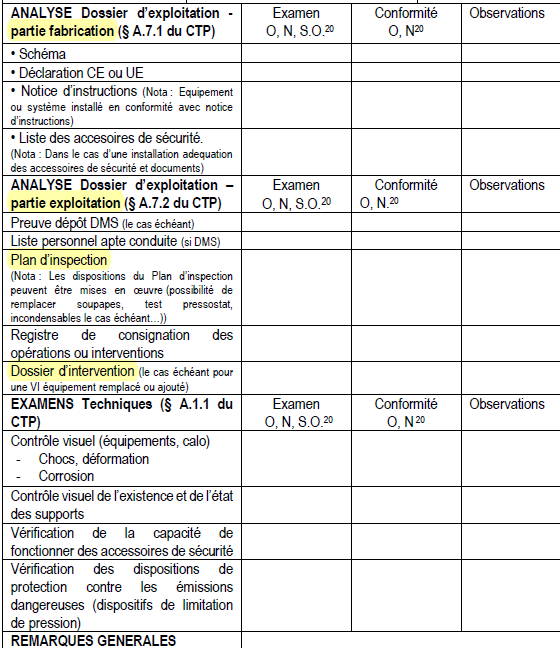 *
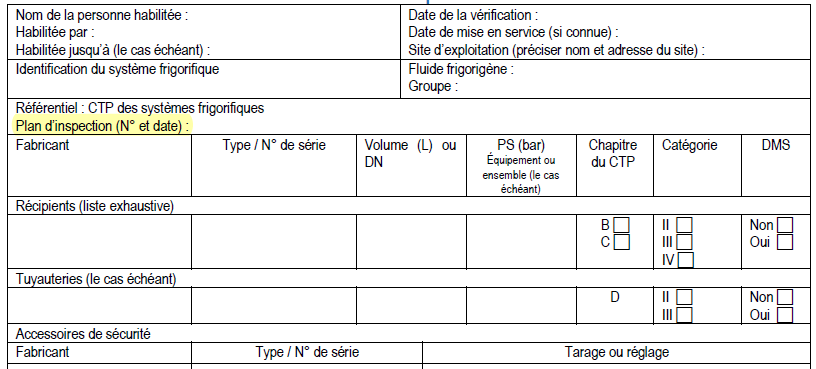 *
*
*
*
*
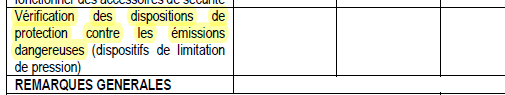 * § A.1.1 vérification des dispositions prises pour protéger le personnel contre les émissions dangereuses susceptibles d’être rejetées par les dispositifs de limitation de pression
(soupapes) (AM 20/11/2017 art. 11 § III 3ème tiret).
55
Les Évolutions (suite)
IP
RP
Examen
complémentaire
Intervention
56
Inspections PériodiquesPériodicités ou intervalles entre chaque IP
Rouge = Evolution
57
[Speaker Notes: A.2.1 Périodicité des inspections
Pour disposer d’une vérification globale du système frigorifique, l’exploitant peut prendre des dispositions pour regrouper les inspections périodiques (récipients et tuyauteries).
NB : à formaliser dans le plan d’inspection du système (ANNEXE I - 5.2 Inspection périodique)]
Inspections PériodiquesContenu des IP
Rouge = Evolution
58
[Speaker Notes: Contenu des IP issu de l’ANNEXE II du CTP « MODES DE DÉGRADATION ».
Contrôles communs pour tous les ESP dans le chap. A ; les spécificités pour certains ESP figurent dans leur chapitre concerné.
Harmonisation du contenu des inspections pour les chap. B, C, D et E.4.2.
Pas de changement majeur dans le contenu des IP hormis pour les accessoires de sécurité.]
Inspections PériodiquesA.2.2.3 Contrôles des accessoires de sécurité
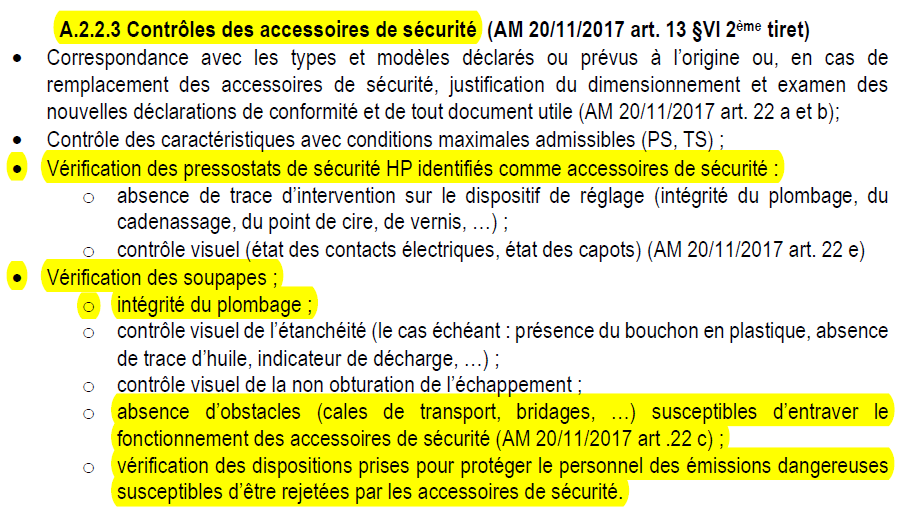 Suppression du test de la chaine de sécurité HP
NOUVEAU
59
[Speaker Notes: Contrôle des accessoires de sécurité davantage détaillé afin de répondre à l’AM du 20/11/2017]
Requalifications PériodiquesPériodicités ou intervalles entre chaque RP
Rouge = Evolution
Périodicités (intervalles) entre chaque RP
Fluides frigorigènes toxiques 	   maxi 6 ans (5 ans auparavant)
Autres fluides frigorigènes 	   maxi 12 ans (10 ans auparavant)
Périodicité à compter à partir de la date de la mise en service ou de la précédente RP.
Contenu RP
A.3.3.1. Vérification documentaire	 idem IP
A.3.3.2. Contrôle visuel	 idem IP + investigations complémentaires exigée OH
A.3.3.3. Vérification de la réalisation des contrôles prévus au PI  svt annexe II + contrôles relatifs à des modes de dégradation non prévus par le présent CTP mais propres au système frigorifique concerné ;
A.3.3.4 Epreuve hydraulique   pas d’épreuve
A.3.3.5 Vérification des accessoires de sécurité	 idem IP (A.2.2.3) + 
Retarage ou remplacement soupape(s) de sécurité ;
Contrôle du réglage pressostat(s) de sécurité HP (cas particulier svt E7).
L’exploitant doit justifier (= justificatif) que :
la pose d’une soupape neuve ou retarée remonte à moins de 6 mois ;
la vérification du réglage des pressostats de sécurité HP remonte à moins de 12 mois.
60
[Speaker Notes: Intervalles maxi RP plus liés à l’AM 20/11/2017 qu’au CTP.
Soupape neuve ou retarée : ne pas confondre le justificatif de la date de pose et le certificat de tarage ou retarage ; ce dernier peut être antérieur à 6 mois et fait l’objet d’un autre document.
Comme lors du remplacement les soupapes, l’OH contrôle le justificatif de réglage du pressostat HP.]
VI & IP & RPConditions de préparation
Rouge = Nouveau
Exigence du guide des CTP  -  GGPI 2019-01 (§V.7. Actions de surveillance)
Pour préparer la VI, l’IP ou la RP, l’exploitant :
donne accès au dossier d’exploitation ;
permet l’accès aux récipients, aux accessoires de sécurité et aux tuyauteries ;
rend visibles les plaques d’identification ou donne accès aux reports de marquages.
VI
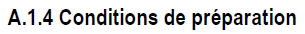 IP
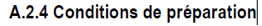 RP
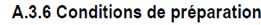 Nota : pour les équipements pris en glace dans les conditions normales d’exploitation (cf. § A.2.4), et en l’absence de reports de marquage, seule les marques d’identité sont rendues visibles.
61
[Speaker Notes: ATTENTION : Les zones prises en glace ne nécessitent pas de contrôles supplémentaires, la glace exerçant un rôle de protection de la paroi de l’équipement (isolant thermique).]
A.4. Examens complémentaires(HORS IP & RP)
Ce qui reste dans le nouveau CTP 2020
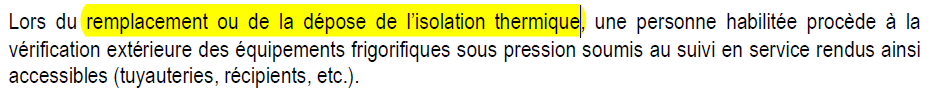 Supprimé de l’ancien CTP 2014
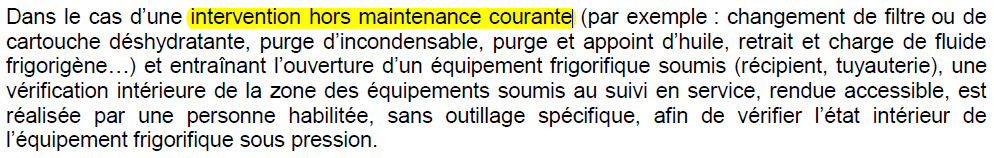 62
[Speaker Notes: Supprimé car le préambule du CTP repose notamment sur le fait que « les couples fluides frigorigènes / matériaux prévus dans le CTP n’engendrent pas de corrosion ».]
A.6. Réparations / Modifications des Équipements
Les réparations et modifications des équipements sont réalisées selon le Titre V (interventions) de l’arrêté du 20 novembre 2017 par une personne compétente.
La classification de l'intervention est définie sous la responsabilité de l'exploitant selon les Fiches Techniques n°8, 9, et 11 du présent CTP.
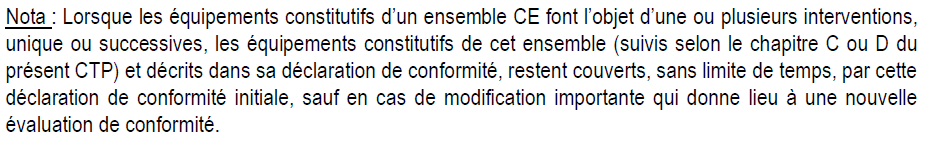 63
[Speaker Notes: ATTENTION, modifier un ensemble (ajout ou suppression d’ESP) ne rend pas caduque sa déclaration CE ou UE de conformité d’ensemble initiale , sauf dans le cas d’une modification importante.]
A.6. Réparations / Modifications des ÉquipementsFICHE TECHNIQUE N°9Classification des interventions
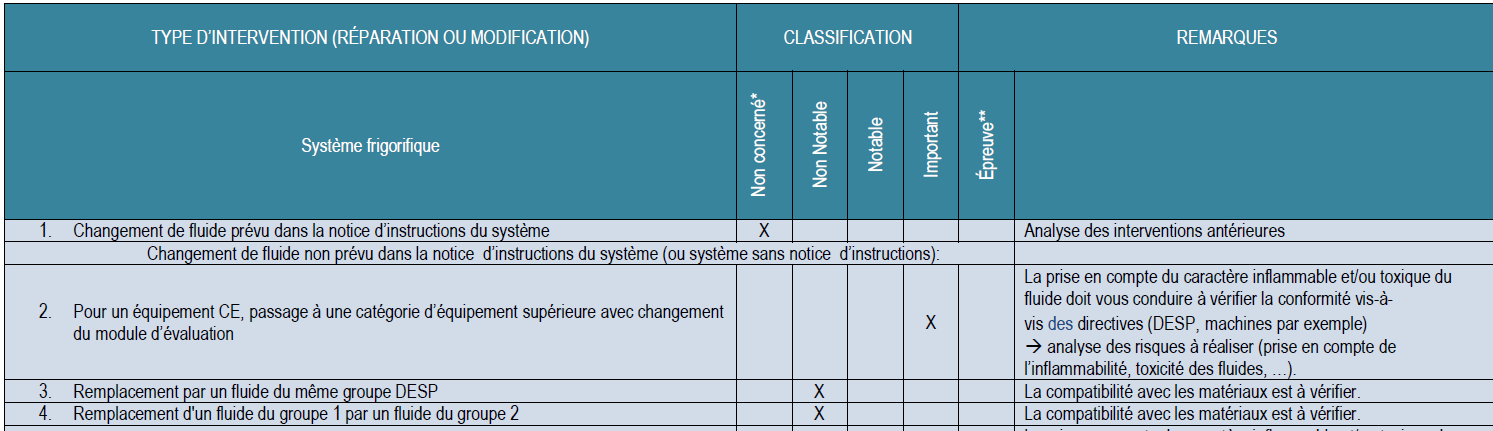 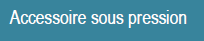 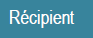 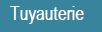 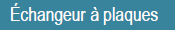 57 cas traités
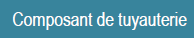 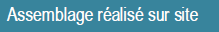 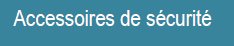 64
[Speaker Notes: Pas de différences fondamentales si on intervient sur une installation ou sur un ensemble ; on raisonne sur le système frigorifique.
BUT = CTP autoportant ; éviter de devoir se reporter à d’autres guides ; 
57 cas de notabilité d’intervention traités suite au REX ; CTP 2014 = 12 cas seulement]
QUESTIONS - RÉPONSES
65
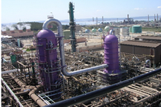 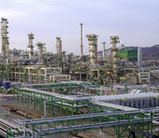 « CAHIER TECHNIQUE PROFESSIONNEL
POUR LE SUIVI EN SERVICE
DES SYSTEMES FRIGORIFIQUES SOUS PRESSION »


APPROBATION 
DES PLANS D’INSPECTION



Webinaire du 16/11/2020
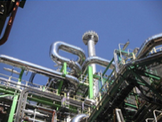 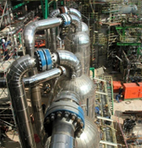 Bases de l’approbation des plans d’inspection
Arrêté du 20/11/2017 – article 13
VII. – Le plan d’inspection est rédigé sous la responsabilité de l’exploitant par une personne compétente qu’il désigne. 
Il est approuvé par un organisme habilité 

Article 35
Les cahiers techniques professionnels (ancienne version) peuvent être utilisés sans obligation d’élaboration d’un plan d’inspection au plus tard jusqu’au 1er janvier 2021.

Les plans d’inspection doivent être mis en œuvre au plus tard le 01/01/2021
Mais pas nécessairement approuvés sauf si requalification périodique.

(BSERR 20-037 : Article 3
Les exploitants qui établissent des plans d’inspection selon le CTP mentionné à l’article 2, justifient, sur demande, de la conformité des équipements aux exigences de ce cahier technique professionnel.)
[Speaker Notes: Article 13 de l’arrêté du 20/11/2017
Les PI doivent être disponibles au 01/01/2021
L’approbation est nécessaire en cas de requalification
Rappel art 3 BSERR 20-037 : tant que le PI n’est pas approuvé, le PI doit être présent et conforme au CTP]
Approbation des plans d’inspection
Arrêté du 20/11/2017
Cette approbation a lieu dans les 18 mois qui suivent la mise en service de l’équipement, ou dans les 18 mois qui suivent une inspection ou une requalification périodique pour les équipements en service à la date de publication de l’arrêté. 
Lorsque le plan d’inspection est rédigé sur la base d’un cahier technique professionnel listé en annexe 2, il peut toutefois être approuvé lors de la première requalification périodique, puis successivement lors de chaque requalification périodique consécutive à une mise à jour du plan d’inspection.
Approbation du plan d’inspection et requalification sont deux missions distinctes.
La décision d’approbation doit intervenir dans un délai de 3 mois.
Si l’approbation intervient lors de la requalification, la décision d’approbation et de requalification doivent intervenir sous 1 mois.
[Speaker Notes: Article 13 de l’arrêté du 20/11/2017
Délais pour approbation
Trois mois en base – guides des guides V-1-a

1 mois si l’approbation intervient lors de la requalification – 1 mois est la durée maxi pour statuer sur la requalification -FAQ]
Approbation des plans d’inspection
Pré -requis à l’approbation :
Les équipements sont en situation régulière,
Les équipements doivent répondre aux dispositions du CTP,
Un plan d’inspection (déclinaison du plan d’inspection générique du CTP ) doit être rédigé par une personne habilitée,
Les éventuelles situations spécifiques ont été prises en compte:
Modes de dégradations supplémentaires,
Condition Opératoire Critique Limite (COCL),
Système installé dans le périmètre d’une Installation Nucléaire de Base (INB),
Formalisation de la demande d’approbation – documentation jointe,
Unicité de la demande.

L’anticipation est indispensable pour le bon déroulé de l’approbation
[Speaker Notes: Reprise des conditions de AQUAP 2020-01 pour éviter les refus

Conséquences de 
Modes de dégradations supplémentaires : analyse et définition des contrôles pertinents et de leur périodicité
COCL : définition du paramètre physique ou chimique et des dispositions de suivi et traitement en cas de dépassement
En INB : définition si le système peut impacter un EIP (équipement important pour la protection)
Personne habilitée : personne employée soit :
 	par l’exploitant et habilitée par celui-ci,
	par un prestataire externe (installateur, fabricant, organisme de contrôle indépendant, ...). L’habilitation délivrée par son employeur est reconnue par l’exploitant sur présentation du certificat d’habilitation.]
Approbation des plans d’inspection
Déroulement de l’approbation - Guide AQUAP 2020-01
1) Analyse du Dossier de demande d’approbation :
Recevabilité de la demande :
Unicité de la demande
Référence du CTP
Engagement à fournir la documentation
Engagement à l’accès aux équipements
(le cas échéant) copie de l’approbation antérieure

Description des équipements :
Liste des équipements concernés
Dossier(s) d’exploitation (mis à disposition)
Conditions d’utilisation
Plan d’inspection
[Speaker Notes: Constitution du dosser de demande d’approbation]
Approbation des plans d’inspection
Déroulement de l’approbation - Guide AQUAP 2020-01 et GGPI §VI
2) Approbation du plan d’inspection :
 Vérification que l’élaboration du plan d’inspection a été réalisée par une personne habilitée

 Vérification de l’organisation mise en place pour le suivi et la mise en œuvre du plan d’inspection :
Personne compétente pour la mise en œuvre du plan d’inspection
Prise en compte des résultats des contrôles
Décision de maintien en service
 Analyse du plan d’inspection :
Acceptabilité du plan d’inspection vis-à-vis du CTP
Vérification de la conformité de la structure du plan d’inspection
Vérification du traitement pour les modes de dégradations supplémentaires et COCL (s’il y a lieu)
[Speaker Notes: Tableau en annexe de AQUAP 2020-01]
Approbation des plans d’inspection
Déroulement de l’approbation - Guide AQUAP 2019-04 et GGPI §VI
3)Vérification sur site :
Conformité des marquages réglementaires,
Respect des conditions d’installation, de mise en service, d’utilisation et de   maintenance figurant sur les équipements ou la notice d’instructions, ou des justificatifs en cas d’écart,
Etat général de l’équipement (en fonctionnement),
Présence et état général des accessoires sous pression, 
Identification des accessoires de sécurité 
Faisabilité des contrôles et des CND prévus dans le plan d’inspection
Conditions d’accessibilité pour effectuer les opérations d’entretien et de contrôle.
[Speaker Notes: L’objectif de la vérification sur site est de s’assurer
De l’identification de l’équipement et de ses marques en lien avec le dossier présenté
De]
Approbation des plans d’inspection
Conclusion de l’approbation (Guide AQUAP 2020-01)
Conclusion satisfaisante :
Document d’approbation émis par l’OH
	Enregistrement dans le dossier d’exploitation

Conclusion non satisfaisante : 
Courrier de refus et justification des écarts non acceptables,
Information de l’autorité par l’OH


La conséquence d’un refus d’approbation peut, le cas échéant, mettre les équipements concernés en situation irrégulière
[Speaker Notes: Conséquences de l’approbation ou du refus
conditions d’appel si besoin]
Approbation des plans d’inspection
Renouvellement de l’approbation.
Les cas suivants peuvent entraîner la révision du plan d’inspection approuvé :
•	Nouvelle version du CTP ;
•	Modification des conditions d’utilisation hors limites prévues lors de l’approbation ;
•	Survenance d’événements accidentels;
•	Résultats des actions de surveillance prévues au plan d’inspection ;
•	Suite à la réalisation d’une intervention (notable ou non notable);
•	Mode de dégradation supplémentaire suite à REX.

Une nouvelle approbation du plan d’inspection est requise dans les cas suivants :
•	 Les situations évoquées ci-dessus de révision de PI
•	Suite à refus de requalification pour manquement dans l’application du plan 
d’inspection ;
•	L’équipement change d’exploitant y compris si les conditions d’exploitation sont identiques, sauf dispositions précisées dans un CTP ;
•	Le plan d’inspection a été initialement approuvé par un SIR qui ne bénéficie plus de sa reconnaissance par l’autorité compétente.
[Speaker Notes: Liste des situations à commenter]
Merci de votre attention !
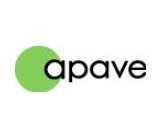 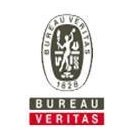 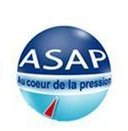 QUESTIONS - RÉPONSES
76
CALENDRIER D’APPLICATION DU CTP
77
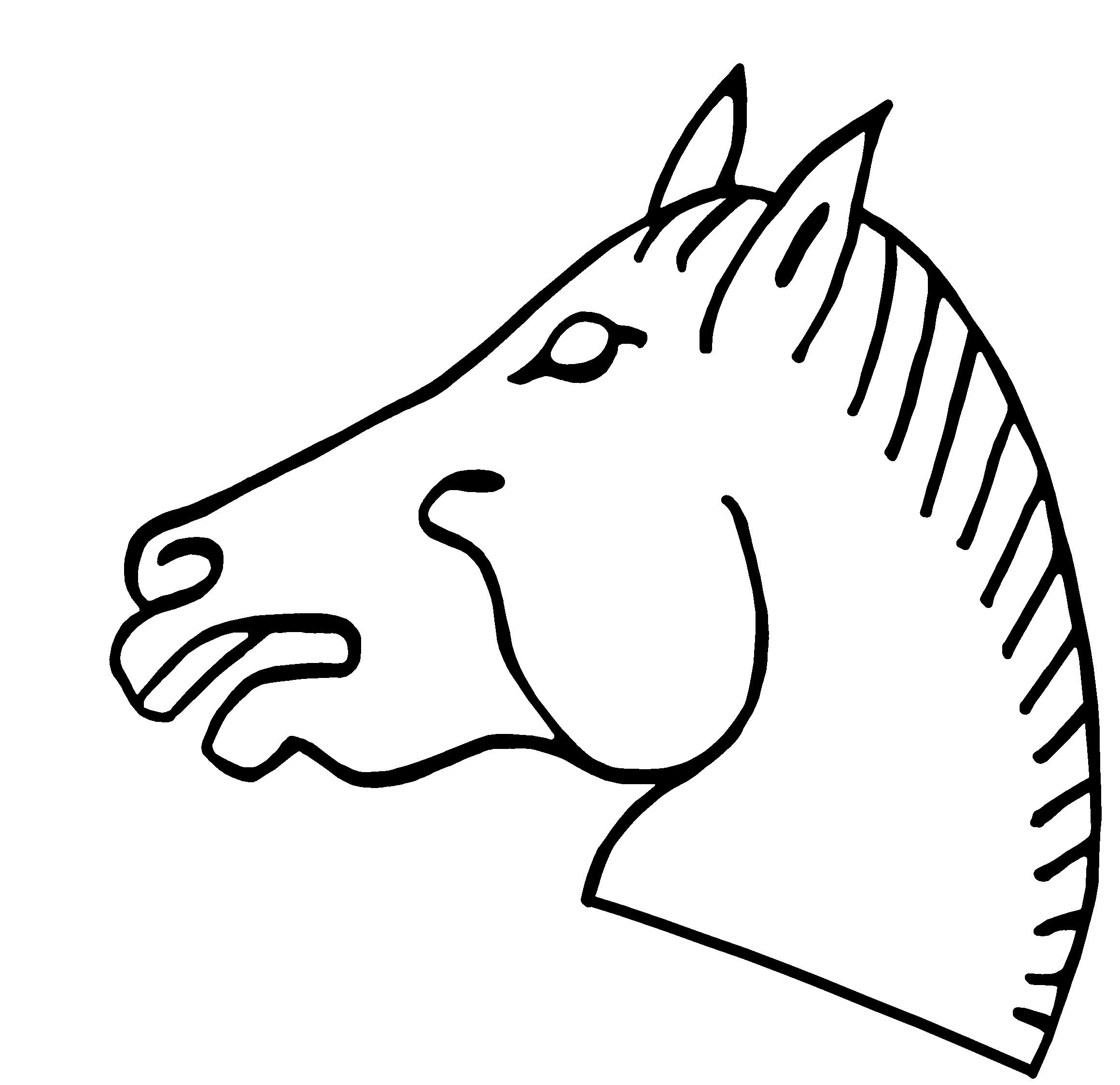 Pôle de compétence Appareils à Pression
	DEAL Guadeloupe 
	DEAL Guyane
	DEAL Martinique
	DEAL Mayotte
	DEAL Réunion
	DREAL Hauts-de-France
	DRIEE île de France
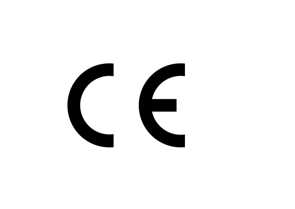 XX/XX/XXXX
78
Mise en application
BSERR 20-037 du 19 août 2020
BSERR 20-037 art.6
Les nouvelles périodicités et les contenus des inspections périodiques et des requalifications périodiques définies dans le cahier technique professionnel mentionné à l’article 2 de la présente décision sont applicables à partir de la première inspection périodique ou de la première requalification périodique suivant la date d’approbation du cahier technique professionnel. La première opération de contrôle qui suit cette date est réalisée suivant les modalités du nouveau CTP approuvé.

Le plan d’inspection est appliqué à la première IP ou RP à partir du 22 aout 2020 

	BSERR 20-037 art.5
En application des dispositions de l’article 35 de l’arrêté ministériel du 20 novembre 2017, les dispositions de la version du 7 juillet 2014 du cahier technique professionnel peuvent être appliquées jusqu’au 1er janvier 2021 sans obligation d’élaboration d’un plan d’inspection.
Le CTP de 2014 peut être appliqué jusqu’au 1er janvier 2021
Pôle de compétence Appareils à Pression
79
Mise en application
22 août 2020
1er janvier 2021
CTP du 07/07/2014
CTP du 07/07/2014
CTP du 23/07/2020
CTP du 23/07/2020
CTP de 2014 sans plan d’inspection
CTP 2020
IP/RP
CTP de 2014
CTP 2020
IP/RP
PI rédigé au plus tard
à la première IP/RP
après le 1er janvier 2021
Ancienne  périodicité
Nouvelle périodicité
Application CTP 2020 dans son intégralité
Pôle de compétence Appareils à Pression
80
Merci de votre attention
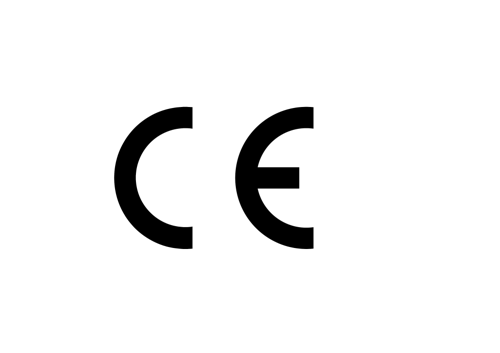 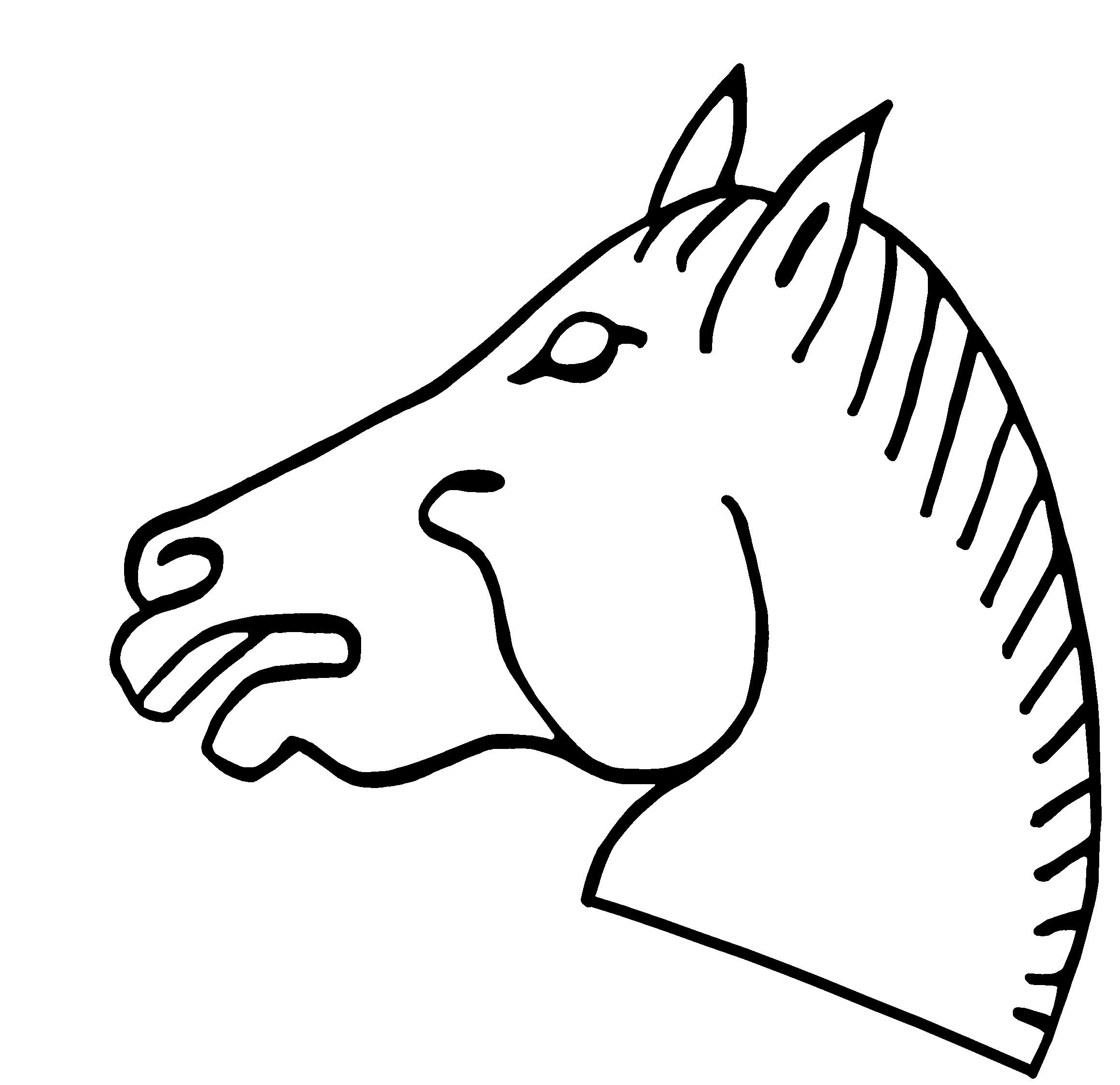 Pôle de compétence Appareils à Pression
QUESTIONS - RÉPONSES
82
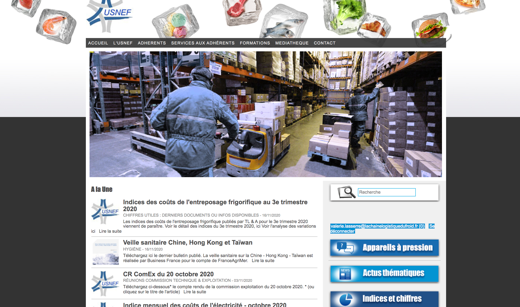 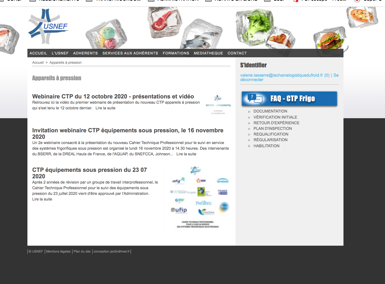 83
FAQ
ctp-usnef@lachainelogistiquedufroid.fr
84
5 rue Kepler – 75116 Paris
01 53 04 16 80
usnef@lachainelogistiquedufroid.fr
www.usnef.fr
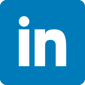 85